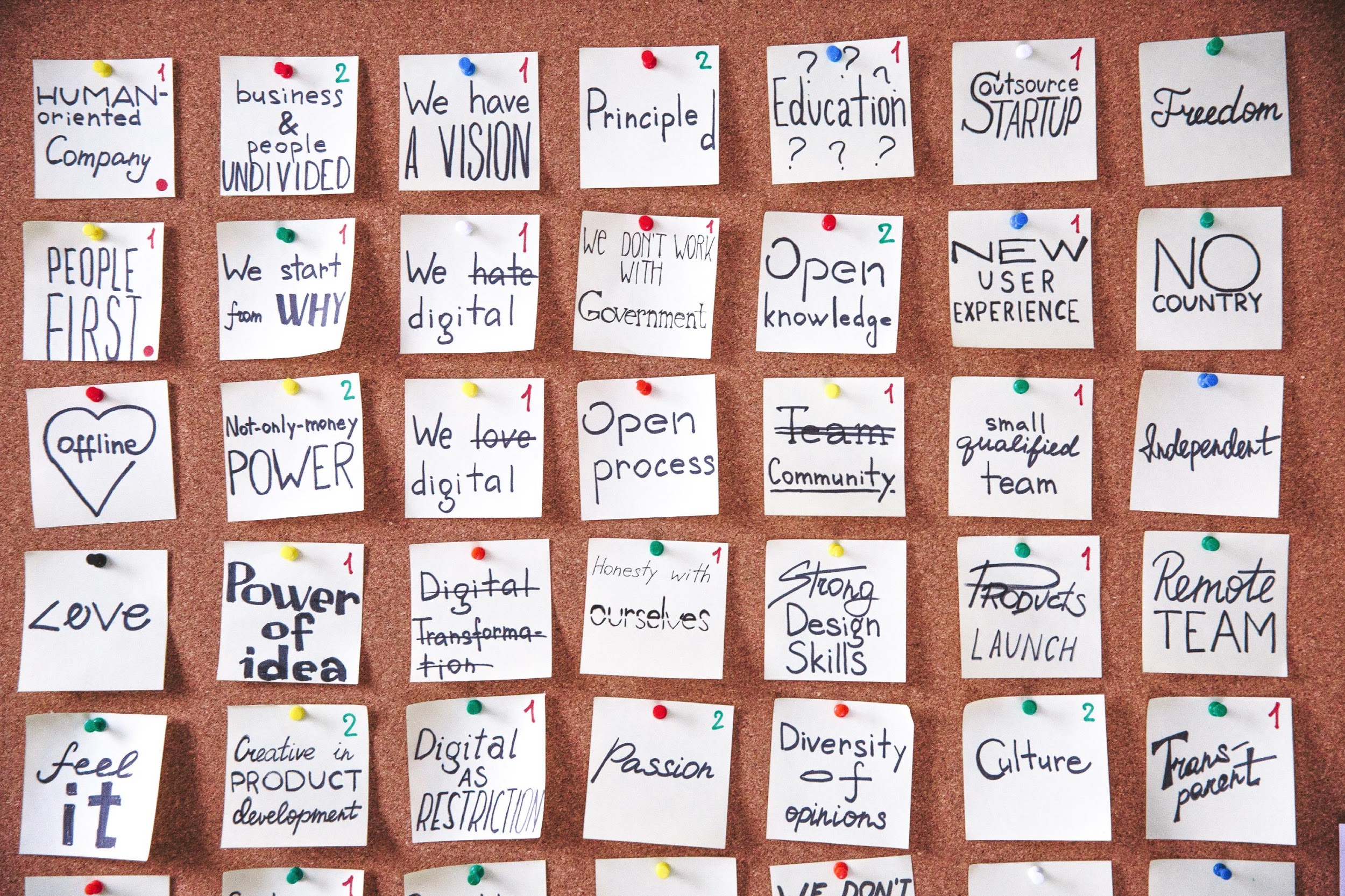 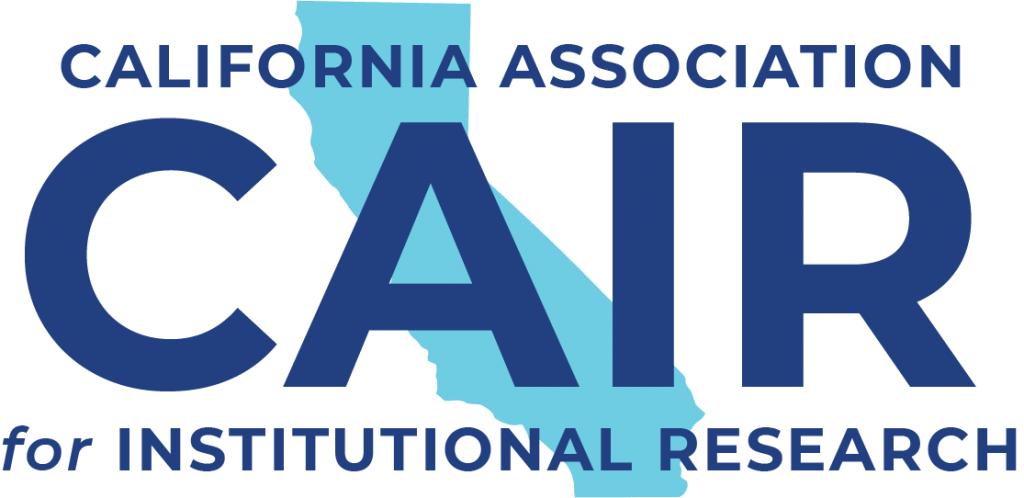 Innovation and Transformational Change
rooted in culture not technology
Change
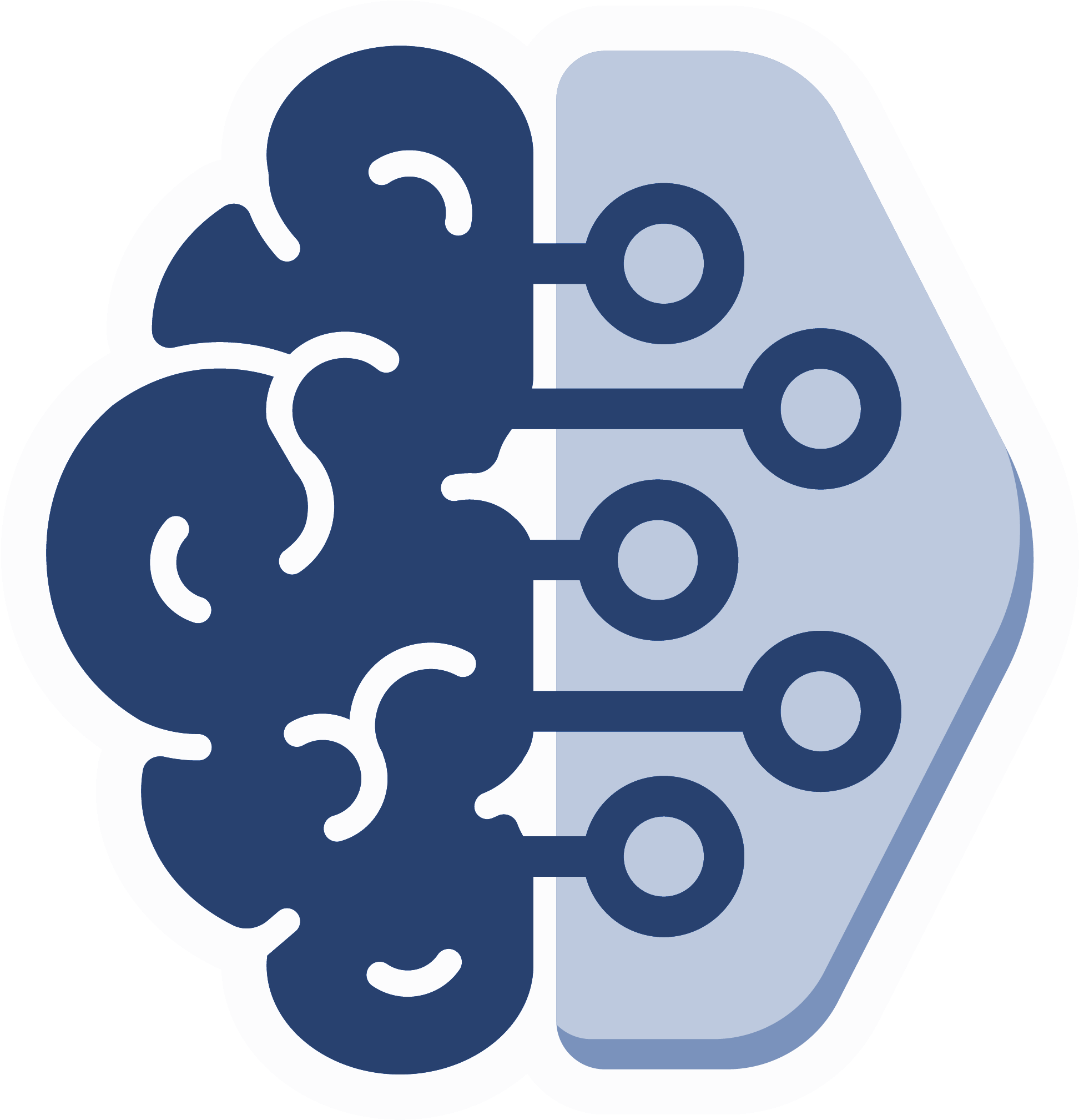 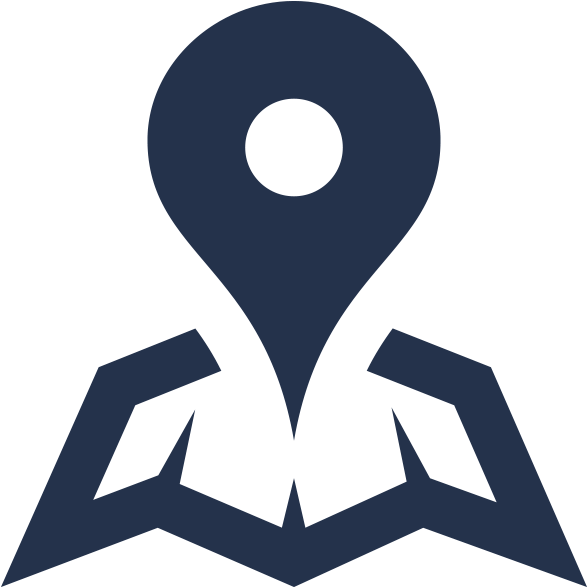 Planned
Unplanned
Strategic
Deliberate
Mid-to-Long Term Impacts
Unexpected
Urgency
Reactive
Short-Term Wins
Catalysts of Change
Successful change is not fueled by chance or doing things the same way, but by the brave teams looking for greater opportunities.
Technology
Regulation
Societal
Regional
[Speaker Notes: Technology- FOMO; Solution Oriented; Competition
Regulation- Government regulations, accreditation, consumer preference 
Societal- Cultural and preference 
Regional]
Knowing your Core
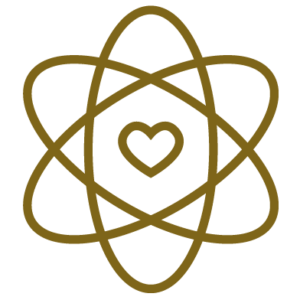 Values
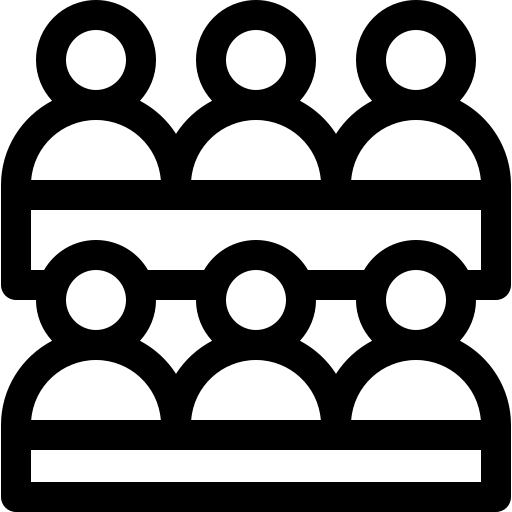 Stakeholders
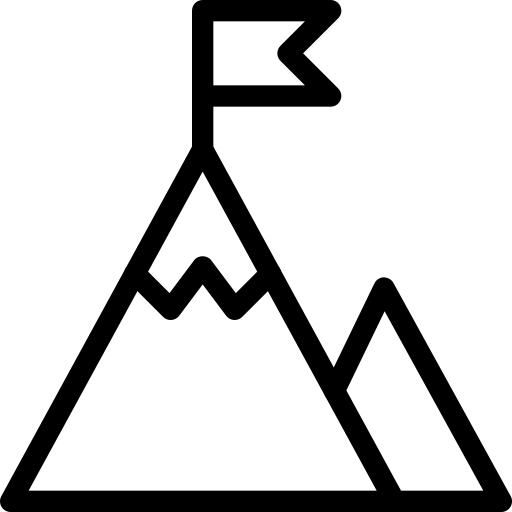 Purpose
Understanding Culture - Activity Theory
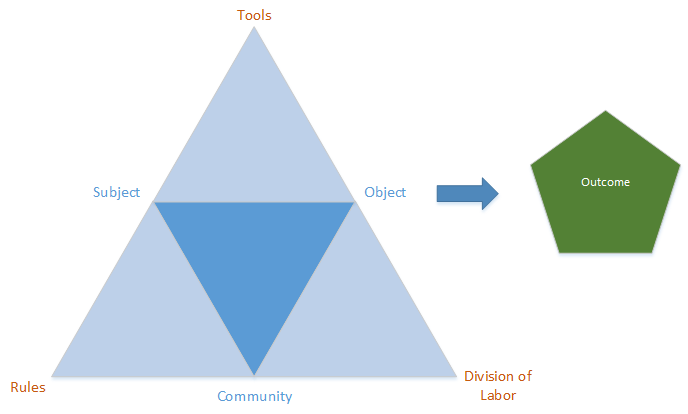 Understanding Culture - Activity Theory
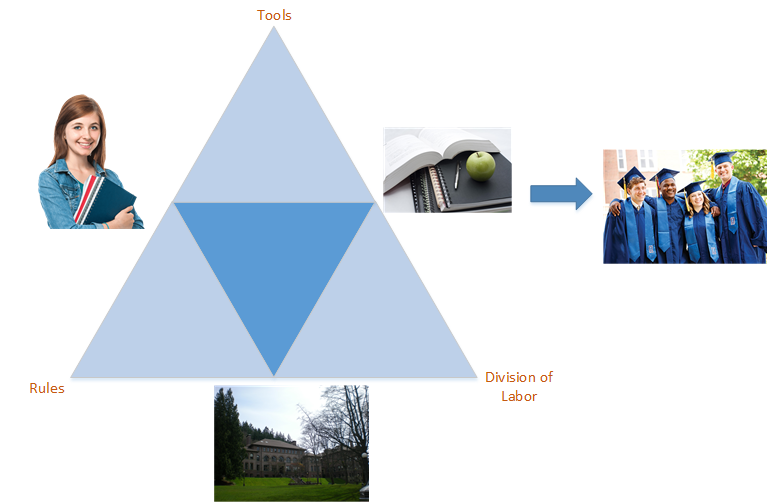 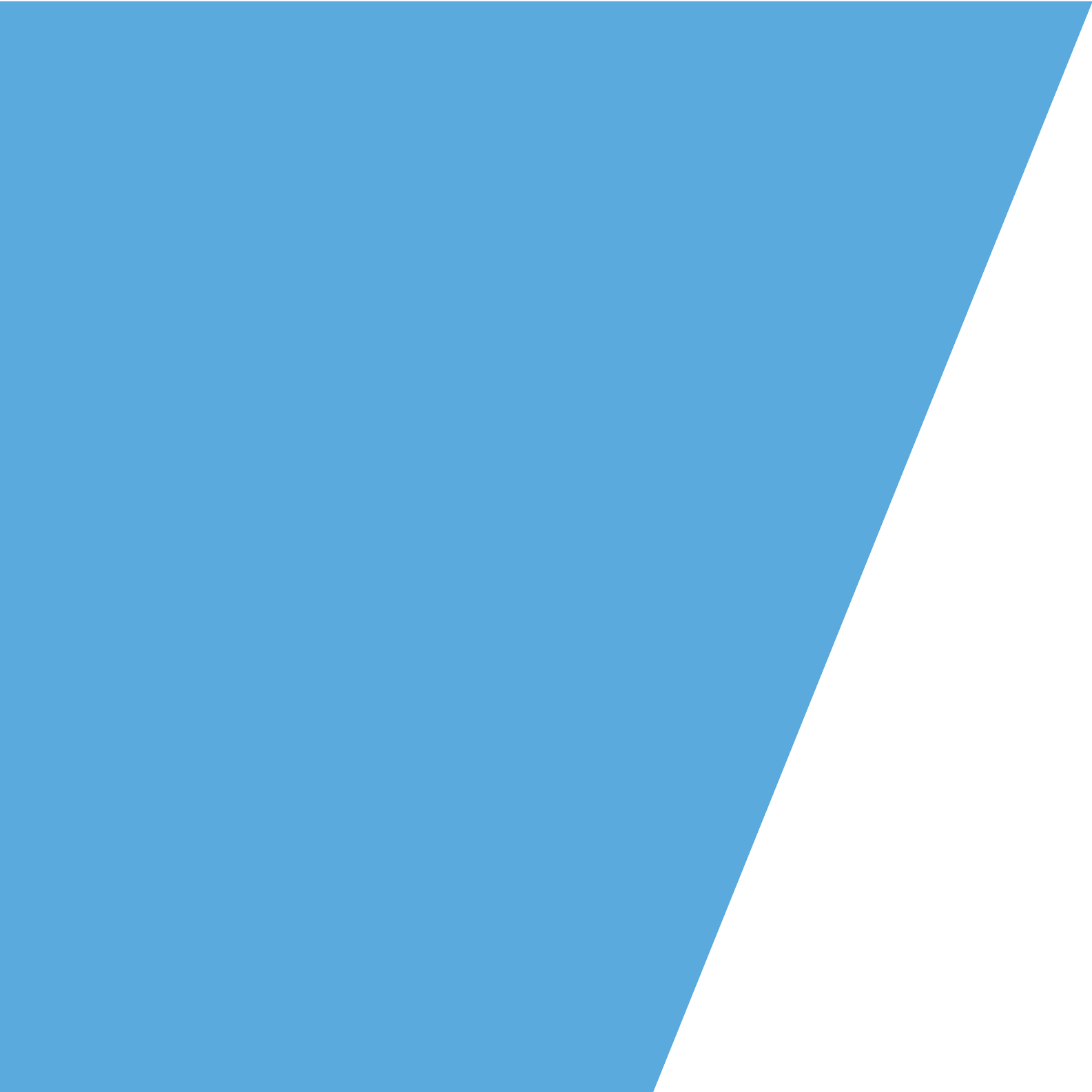 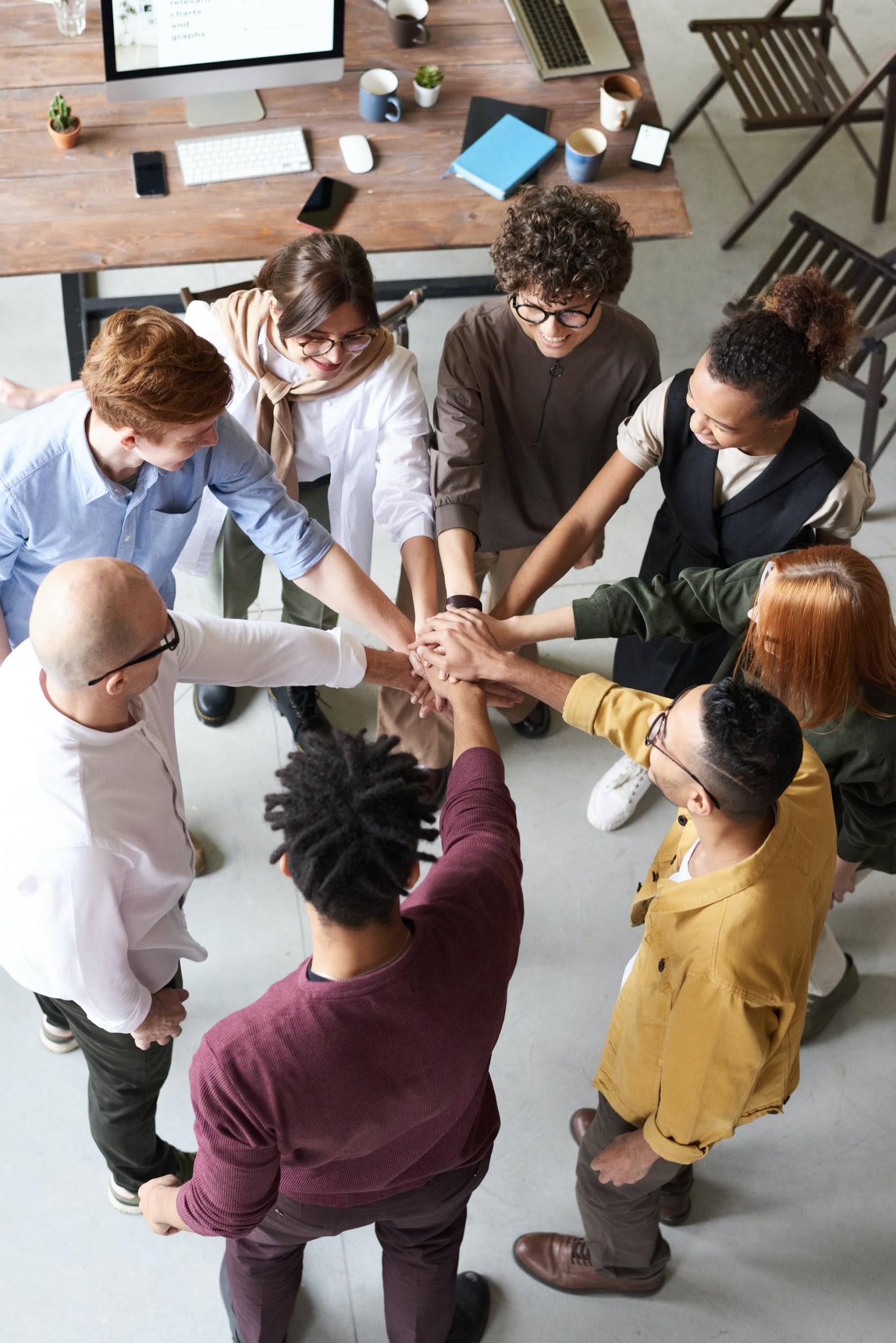 Taking the Pulse of Your Culture
Mindset
Structure
Resources
Support
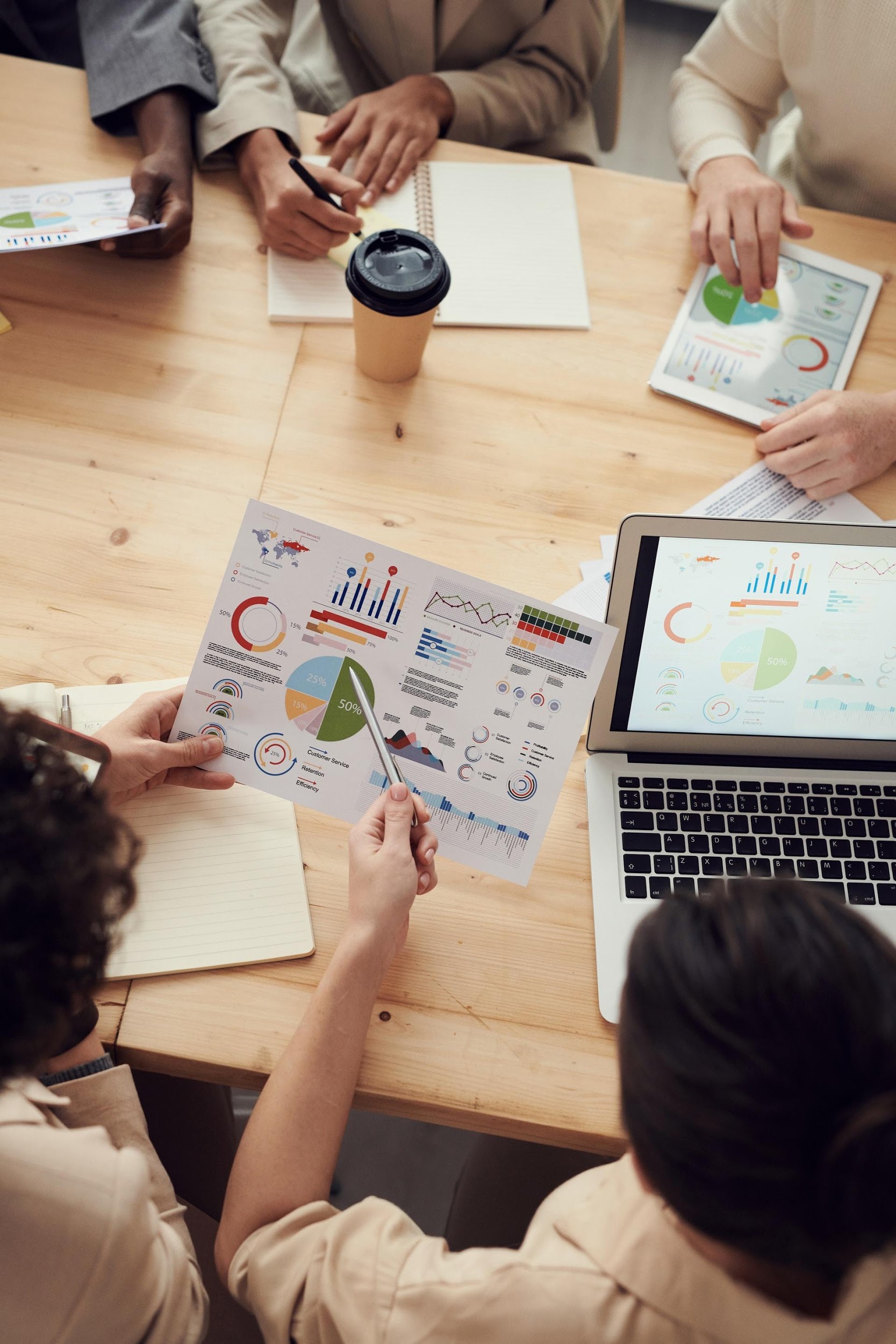 More than a Survey
Intentionality
Observations
Focus Groups
Non-Participant Perspective
Cross-Functional Dialog
Examine Wins and Failures
Blending/Triangulating
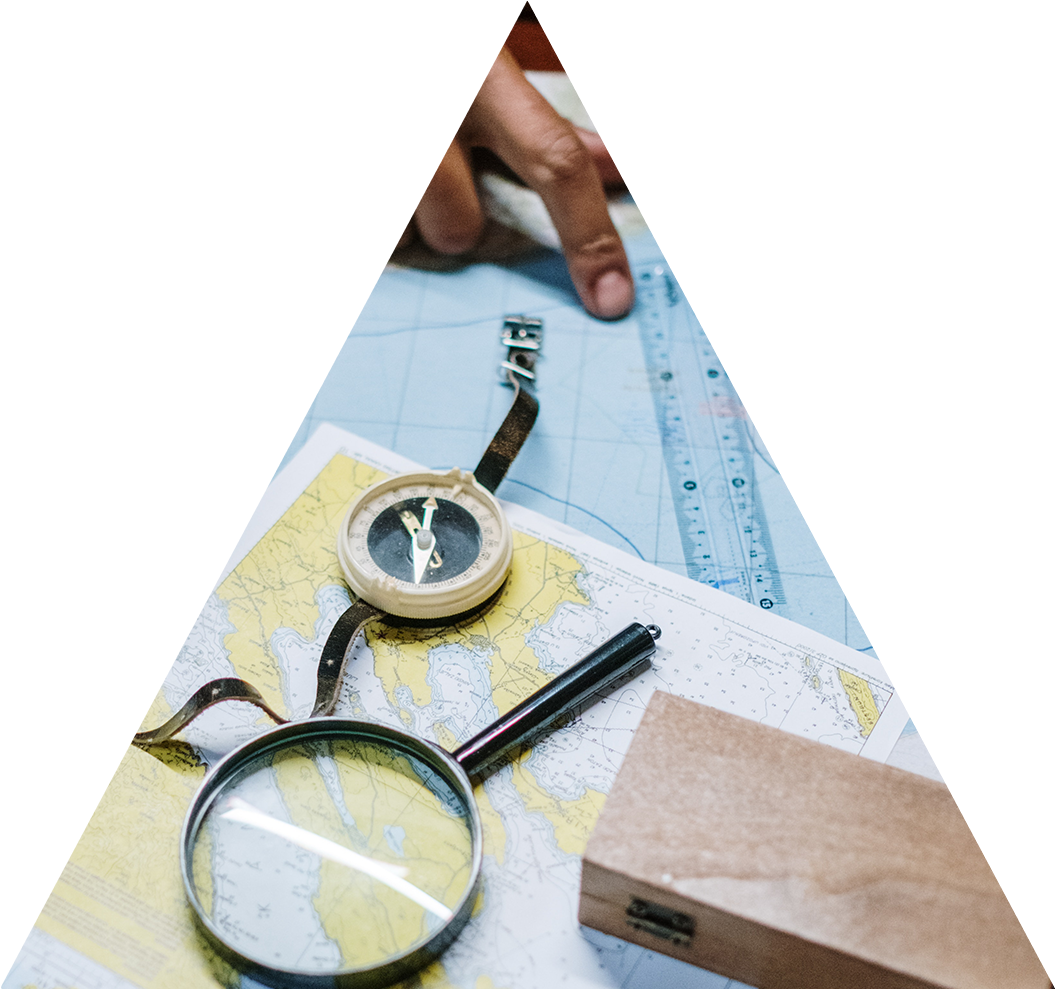 Facilitate not Dictate
Reflect on core institutional values and mission 
Inquire how you are achieving them
Cross-functional collaboration
Share opportunities 
Plan effectively with consistency and clarity
Remember your Core
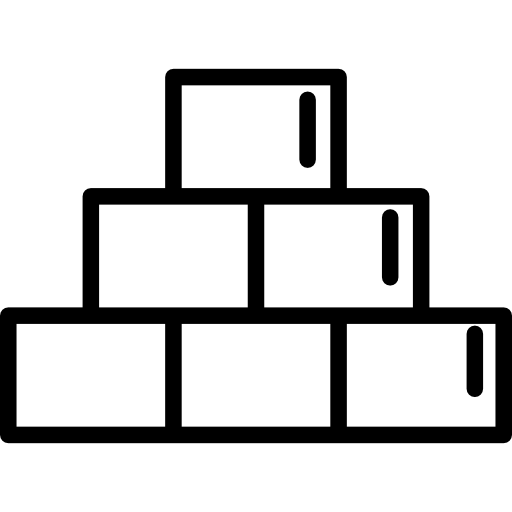 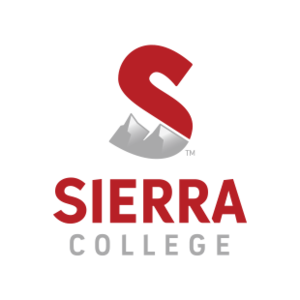 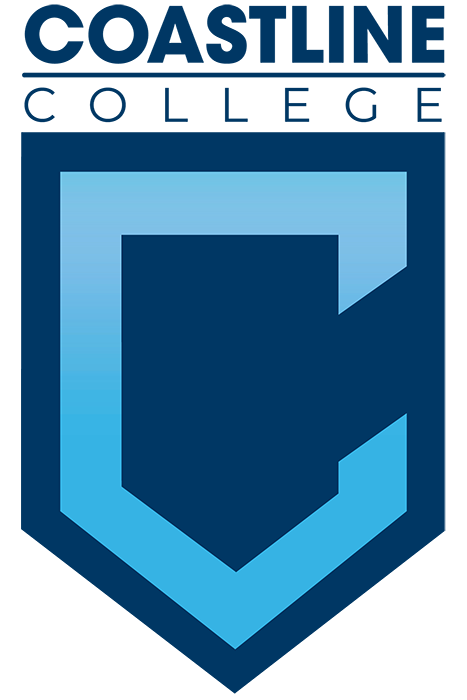 ecooper1@sierracollege.edu
azentner@coastline.edu
Questions?